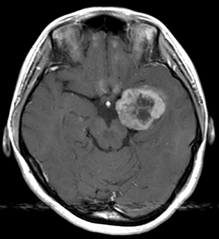 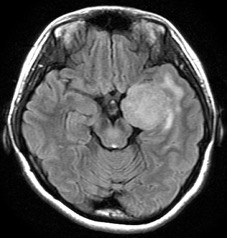 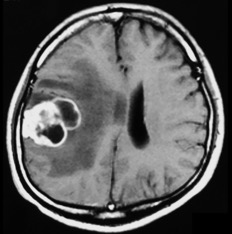 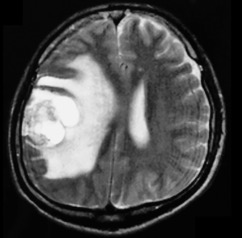 Case 1
Case 2
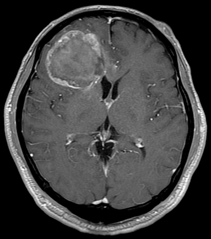 Case 3
Case 4
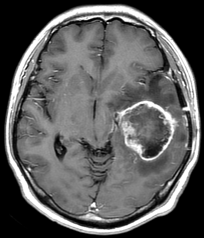 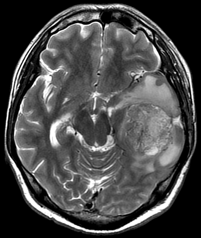 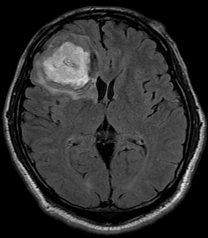 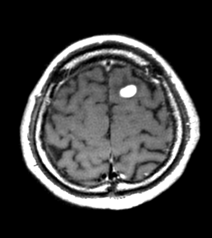 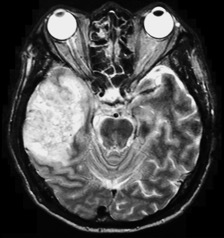 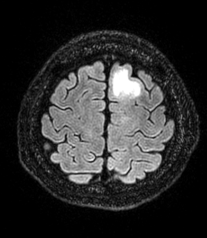 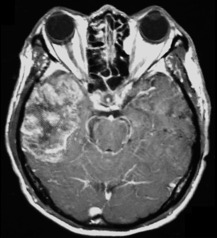 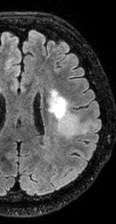 Case 5
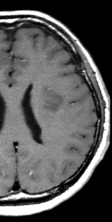 Case 6